CAUTION: we will use derecho.hpc.ucar.edu for this demo
See script
UFS Short Range Weather App (SRW)
ATM 419/563
Spring 2024
Fovell
Special thanks to Minghao Zhou
1
© Copyright 2024 Robert Fovell, Univ. at Albany, SUNY, rfovell@albany.edu
[Speaker Notes: 2018 PROBLEM: for some persons, for some nodes, the supercell run STALLS at 20 min, and this appears to be a random glitch that happens when model data are being written to disk.]
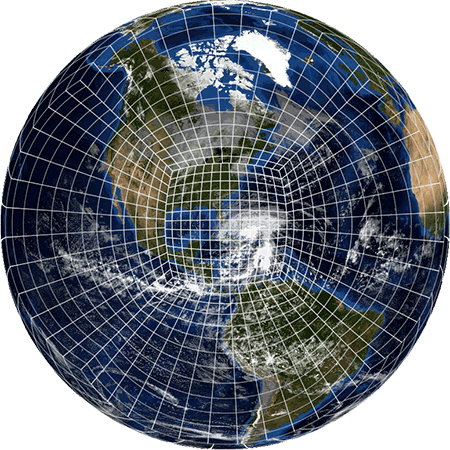 The Global Forecast System (GFS) model is
 now based on the Finite-Volume Cubed-Sphere
 dynamical core (FV3), developed at GFDL

https://www.gfdl.noaa.gov/fv3/

FV3 is a global model that permits grid spacing
 to vary across the Earth
https://www.gfdl.noaa.gov/fv3/
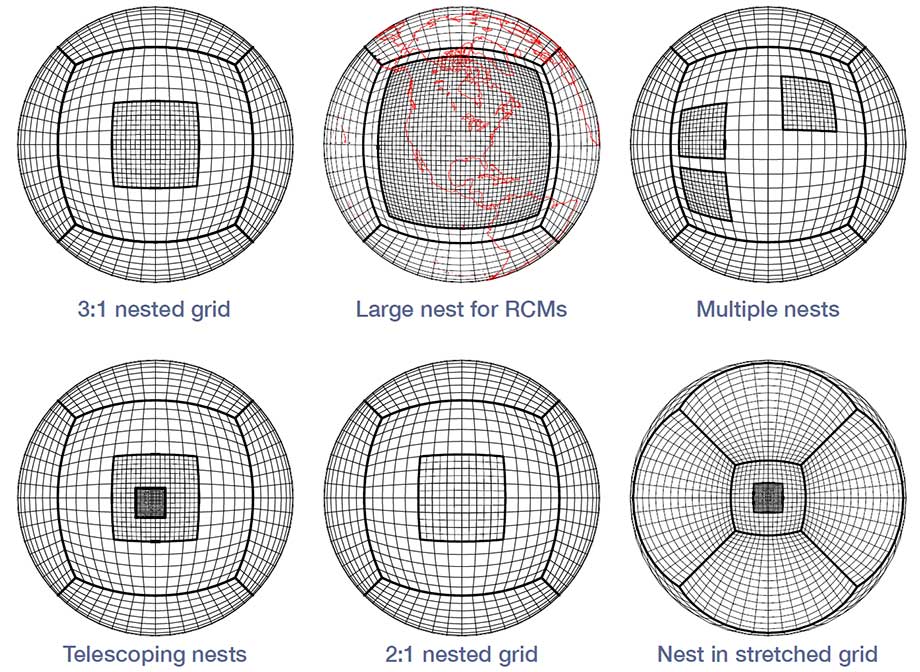 FV3 also permits nesting,
 as illustrated here

The Short-Range Weather App
 is a regional version of FV3,
 being developed for the HRRR
 replacement, RRFS (Rapid
 Refresh Forecasting System)
https://www.gfdl.noaa.gov/fv3/fv3-grids/
FV3 grid example
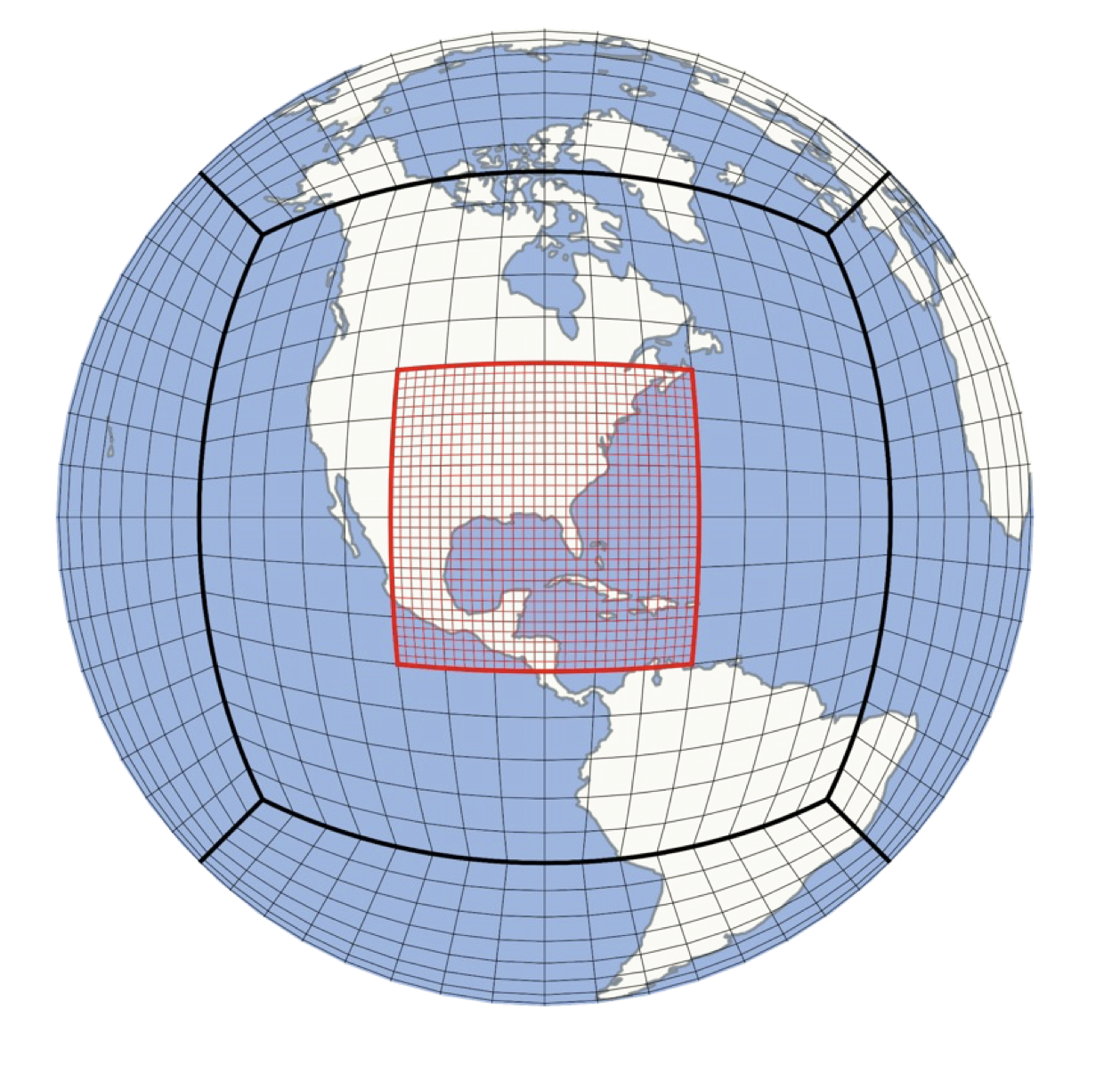 Cubed sphere advantages (relative to icosahedral MPAS):
Grid is easy to generate
Higher order numerics easier to implement

Cubed sphere disadvantages:
“Kinks” require special handling
			[Harris et al. 2021]
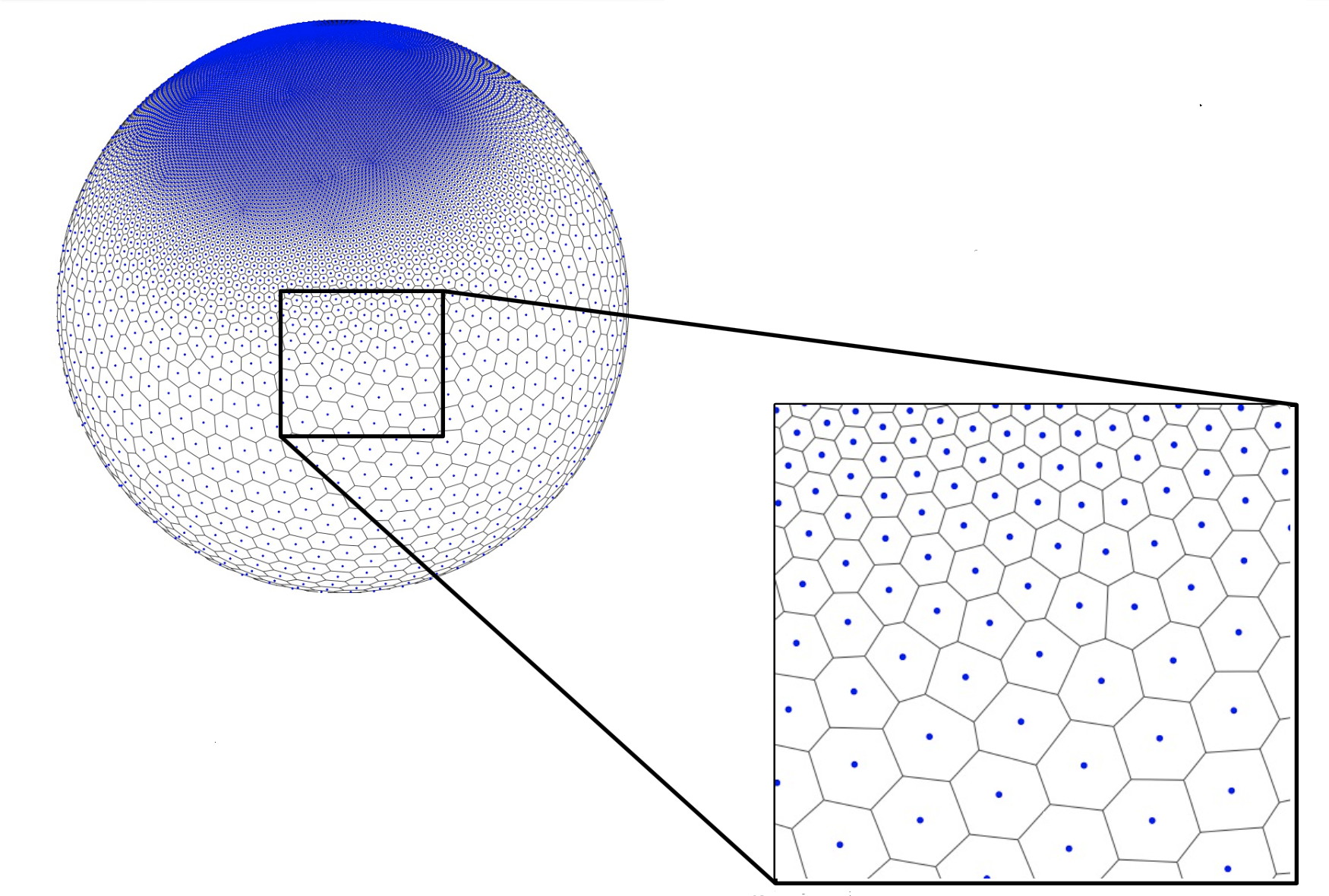 MPAS grid example
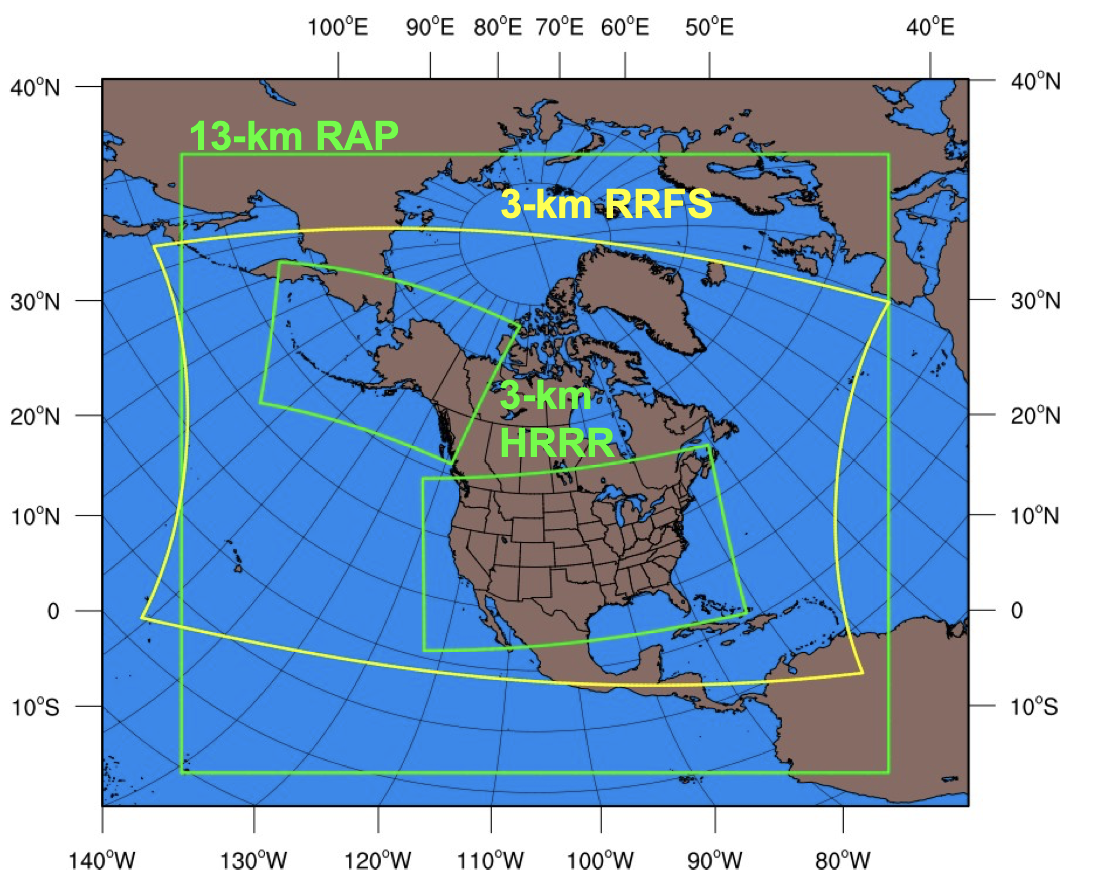 Intended RRFS 3 km grid compared to
 current RAP and HRRR domains
https://epic.noaa.gov/wp-content/uploads/2023/08/UIFCW-2023-Tue-9.-Alexander_UFS_UIFCW_2023_Final-2.pdf
The pre-defined 25 km CONUS grid
“RRFS_CONUS_25km”
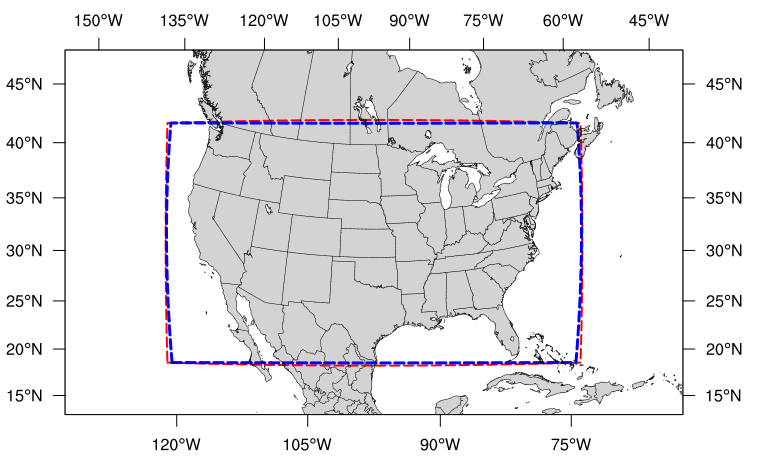 25 km version of RRFS grid that resembles current HRRR domain, and is one of SRW’s built-in options
We will use a spatially more extensive version of this grid for our demo we crafted for ourselves
UFS SRW on Derecho demonstration
See script
Run UFS SRW on Derecho on a 25 km grid
Boulder windstorm event
Start 2021123012, run 12 h, initialized from GFS
The workflow fetches GFS grids from AWS
Compile, build, run, postprocess, visualize output in GRIB2 format
Model outputs already stored locally here in $LAB/UFS/25KM
Optional: also run case on higher-resolution (6 km spacing), smaller domain, starting at different times [see script]
6 km, 24 h GFS-initiated run starting 2021123000 in $LAB/UFS/6KM
https://ufs-srweather-app.readthedocs.io/en/release-public-v2.2.0/
Demo case results
CONUS domain 25 km grid spacing
Simulation started 12/30/2021 at 12 UTC
Forecast hour 6 [around event peak]
See script
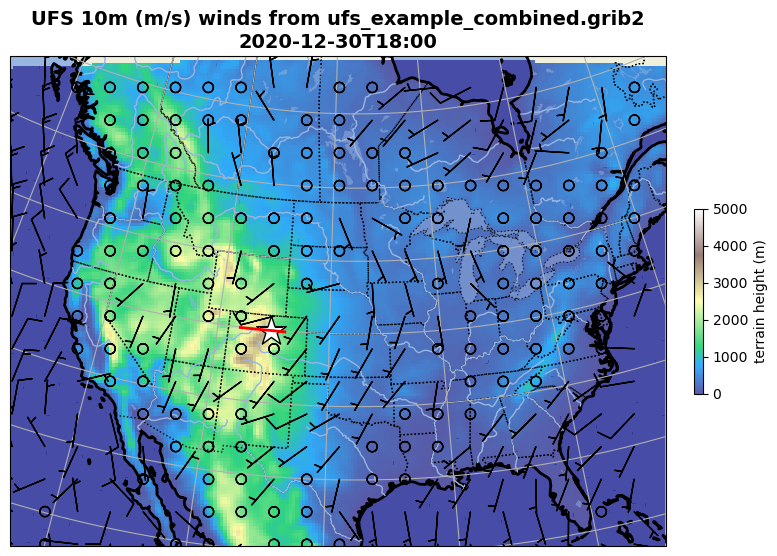 Forecast hour 6
Vertical cross-section
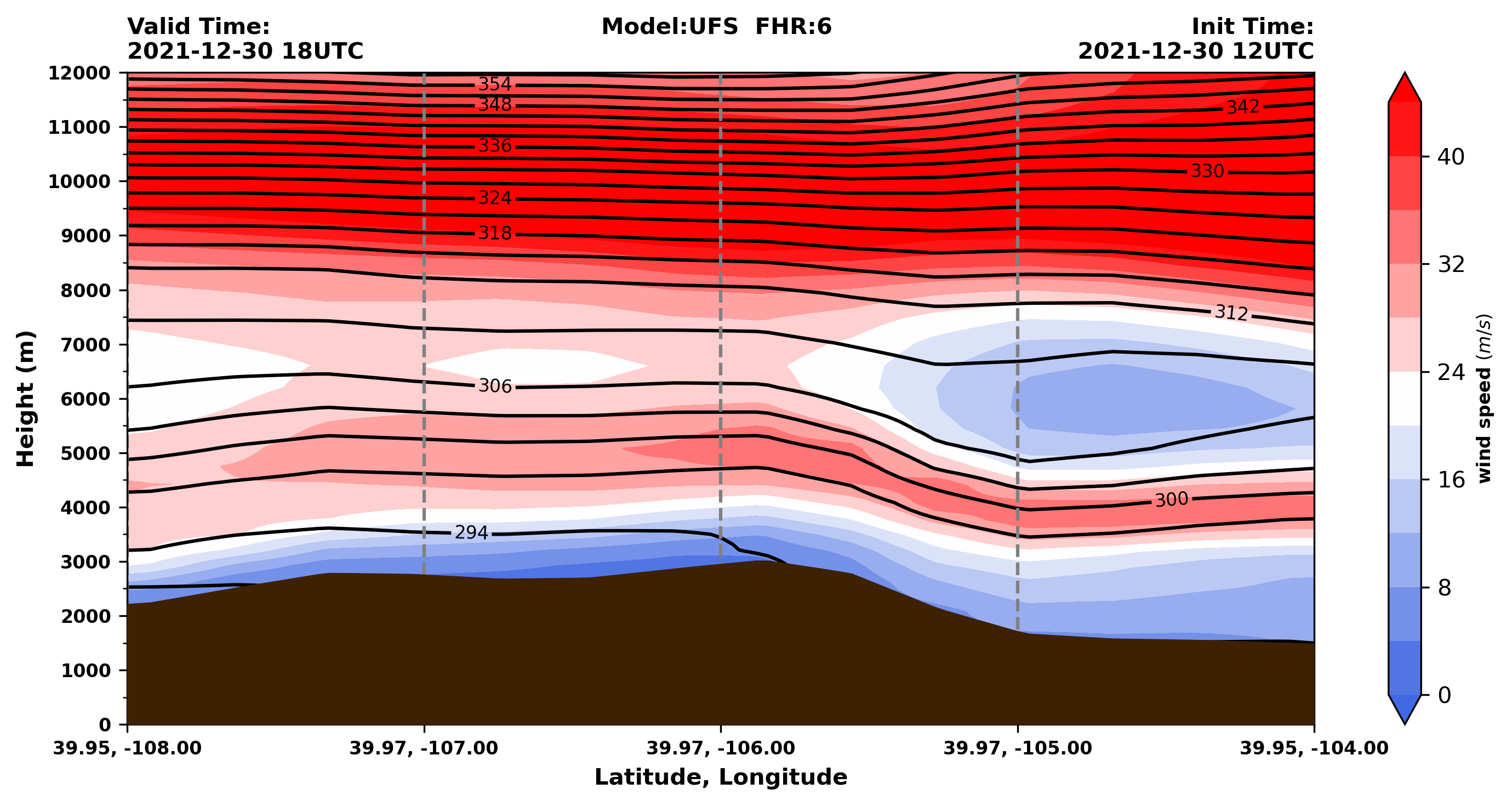 Higher resolution case results
Western US domain with 6 km grid spacing
Simulation started 12/30/2021 at 00 UTC
Forecast hour 18
See script
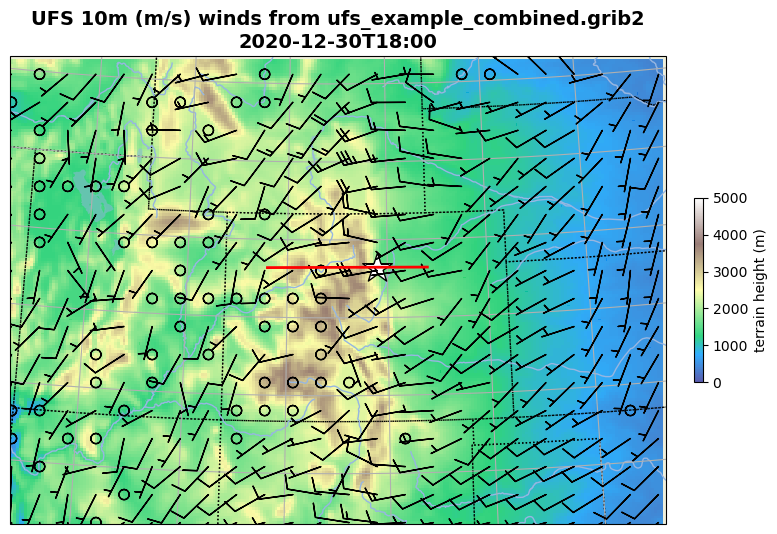 Forecast hour 18
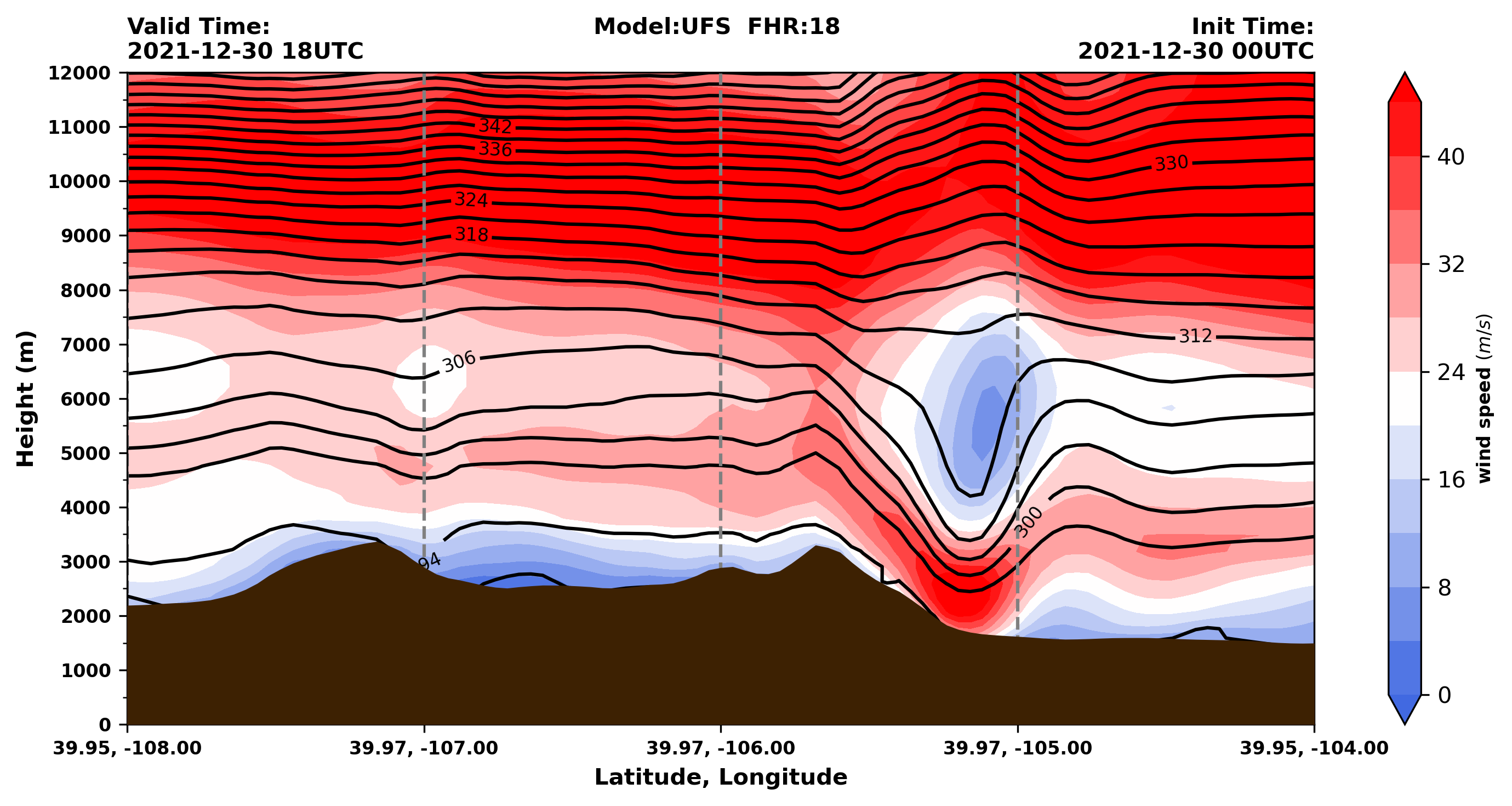 [end]
{Coureurs des UFS}
Appendix follows
14
[Speaker Notes: “courier du bois” = runner of the woods]
Appendix 1: Inside the yaml file
config.yaml == namelist.wps, namelist.input from WRF
The yaml file for our 25 km demo
A config.yaml file #1
metadata:
  description: >-
    Sample community config
user:
  RUN_ENVIR: community
  MACHINE: derecho
  ACCOUNT: UALB0046
platform:
  CCPA_OBS_DIR: ""
  MRMS_OBS_DIR: ""
  NDAS_OBS_DIR: ""
workflow:
  USE_CRON_TO_RELAUNCH: true
  EXPT_SUBDIR: test_community
  CCPP_PHYS_SUITE: FV3_GFS_v16
  GRID_GEN_METHOD: ESGgrid
  DATE_FIRST_CYCL: '2021123012'
  DATE_LAST_CYCL: '2021123012'
  FCST_LEN_HRS: 12
  PREEXISTING_DIR_METHOD: rename
  VERBOSE: true
  COMPILER: intel
  CRON_RELAUNCH_INTVL_MNTS: 3
  EXPT_SUBDIR: ufs_srw_case_windstorm
UALB0046 - our account for this class [ends soon]







Start time: 2021123012  first cycle
We’re not cycling so last cycle = first cycle




Our experiment directory – change each run!
A config.yaml file #2
task_make_grid:
  ESGgrid_LON_CTR: -97.5
  ESGgrid_LAT_CTR: 41.25
  ESGgrid_DELX: 25000.0
  ESGgrid_DELY: 25000.0
  ESGgrid_NX: 216
  ESGgrid_NY: 156
  ESGgrid_WIDE_HALO_WIDTH: 6
  ESGgrid_PAZI: 0.0
task_get_extrn_ics:
  EXTRN_MDL_NAME_ICS: FV3GFS
  FV3GFS_FILE_FMT_ICS: grib2
  USE_USER_STAGED_EXTRN_FILES: true
  EXTRN_MDL_SOURCE_BASEDIR_ICS: "/glade/work/epicufsrt/contrib/UFS_SRW_data/develop/
	input_model_data/FV3GFS/grib2/${yyyymmddhh}"
task_get_extrn_lbcs:
  EXTRN_MDL_NAME_LBCS: FV3GFS
  LBC_SPEC_INTVL_HRS: 6
  FV3GFS_FILE_FMT_LBCS: grib2
  USE_USER_STAGED_EXTRN_FILES: true
  EXTRN_MDL_SOURCE_BASEDIR_LBCS: "/glade/work/epicufsrt/contrib/UFS_SRW_data/develop/
	input_model_data/FV3GFS/grib2/${yyyymmddhh}"
Our requested grid, including:
	central longitude and latitude
	grid spacing
	domain extent


We’re letting the workflow fetch the GFS grids
	used for initial (ics) and boundary (lbcs)
	conditions… [but you can provide your own]
{one single line}
{one single line}
A config.yaml file #3
task_run_fcst:
  QUILTING: true
  DT_ATMOS: 40
  LAYOUT_X: 8
  LAYOUT_Y: 12
  BLOCKSIZE: 13
  QUILTING: true
  WRTCMP_write_groups: 1
  WRTCMP_write_tasks_per_group: 12
  WRTCMP_output_grid: lambert_conformal
  WRTCMP_cen_lon: -97.5
  WRTCMP_cen_lat: 41.25
  WRTCMP_lon_lwr_left: -122.21414225
  WRTCMP_lat_lwr_left: 22.41403305
  WRTCMP_stdlat1: 41.25
  WRTCMP_stdlat2: 41.25
  WRTCMP_nx: 200
  WRTCMP_ny: 150
  WRTCMP_dx: 25000.0
  WRTCMP_dy: 25000.0
Seems we have to repeat a lot of the grid/domain
	information in this section
Some of this was determined iteratively
	[see next slide]
There’s a little more, but we’re not using or needing to change that here, at least not yet…
Notes
The script is configured to fetch GFS outputs from AWS (Amazon Web Services), but the archive only goes back to early 2021, so if you’re interested in an older case you have to modify the two EXTERN_MDL_SOURCE lines
For constructing your own domain, selecting the correct values for WRTCMP_lon_lwr_left, WRTCMP_lat_lwr_left, WRTCMP_nx, and WRTCMP_ny appears to be a very iterative process. You could end up with “dead” space in the domains if not set correctly
To use one of the pre-configured grids, change GRID_GEN_METHOD to something like RRFS_CONUS_25km and remove all the ESGgrid lines
Appendix 2: Some more UFS information
Information on Vertical Levels
UFS SRW uses a hybrid vertical coordinate system*, which moves from purely sigma levels near the surface to purely isobaric levels near the top of the atmosphere (TOA). Default is 65 vertical levels.

pk=ak+bk*ps

pk: pressure value at a given level
ps: surface pressure
ak: contribution from the purely isobaric component of the hybrid vertical coordinate
bk: contribution from the sigma component

When ak = bk = 0, it is the TOA (pressure is zero).
When bk = 1 and ak = 0, it is the pressure at the first model level).

*also called the Lagrangian vertical coordinate and/or terrain-following pressure coordinate. See more at https://www.gfdl.noaa.gov/fv3/fv3-key-components/
Information on Vertical Levels
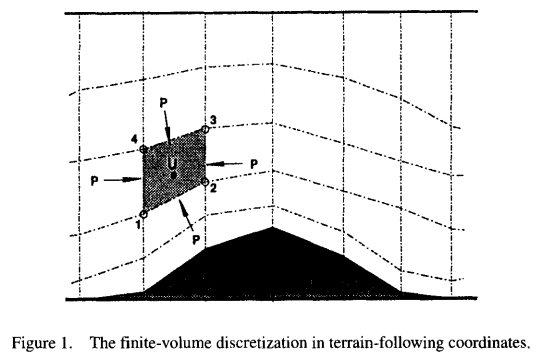 Lin (1997)

https://www.weather.gov/media/sti/nggps/Lin_Pressure_Gradient_Force_General_Vertical_Coordinates_QuartJRoyMetSoc_1997.pdf
Information on Vertical Levels
To change the default vertical levels, refer to executable vcoord_gen under ufs-srweather-app/exec to generate a different set of ak and bk for each level.

$ ./vcoord_gen > vcoord_customize.txt
   Enter levs,lupp,pbot,psig,ppre,pupp,ptop,dpbot,dpsig,dppre,dpupp,dptop
              128,88,100000.0,99500.0,7000.0,7000.0,0.0,240.0,1200.0,18000.0,550.0,1.0 (e.g.)

In ufs-srweather-app/parm/input.nml.FV3, set levp=128 (number of vertical levels) and npz=127 (number of vertical layers), and make sure external_eta = .true.

To use the customized vertical coordinate, add in config.ymal:
task_make_ics:
   VCOORD_FILE: ../exec/vcoord_customize.txt
task_make_lbcs:
   VCOORD_FILE: ../exec/vcoord_customize.txt
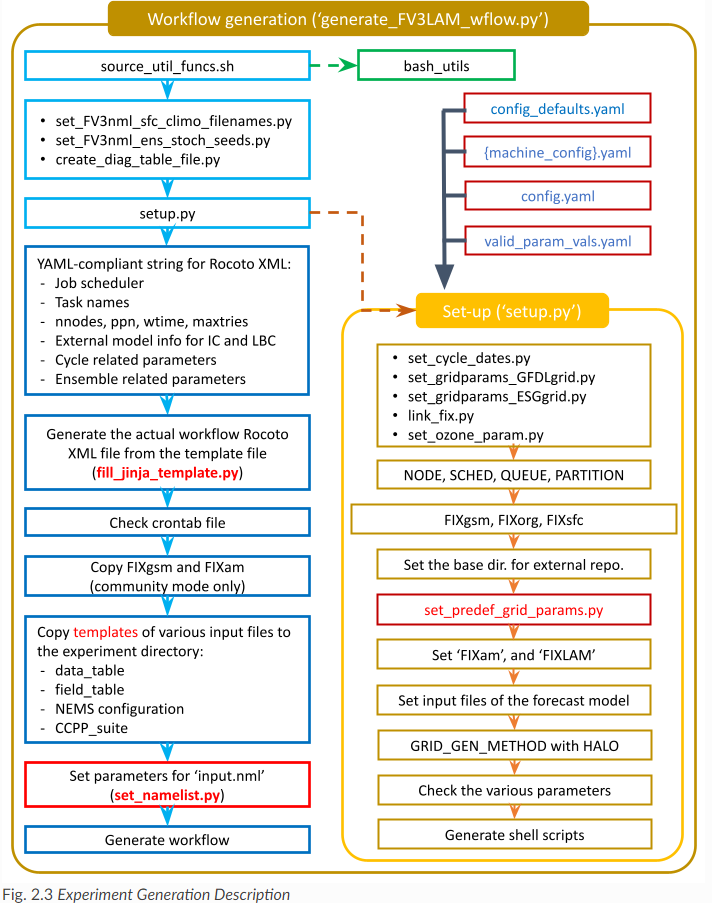 Paradigm of UFS-SRW
workflow generation
(from User’s Guide)
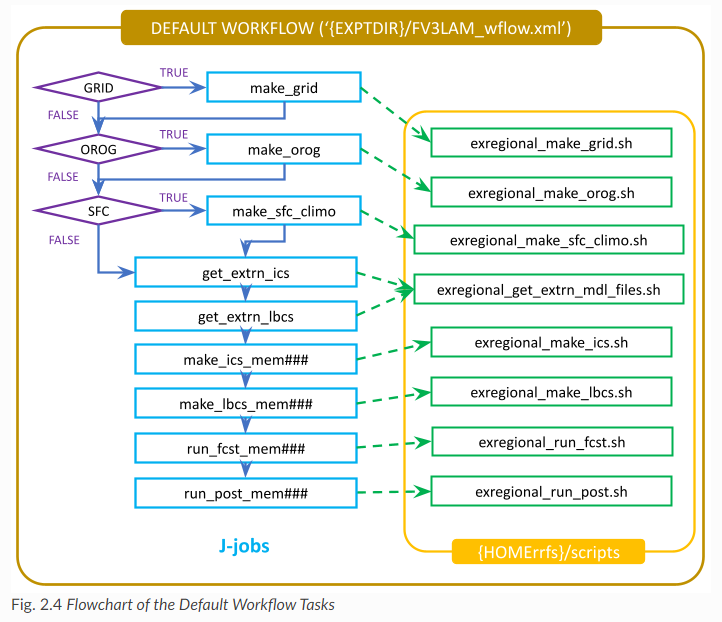 Paradigm of UFS-SRW
workflow tasks
(from User’s Guide)
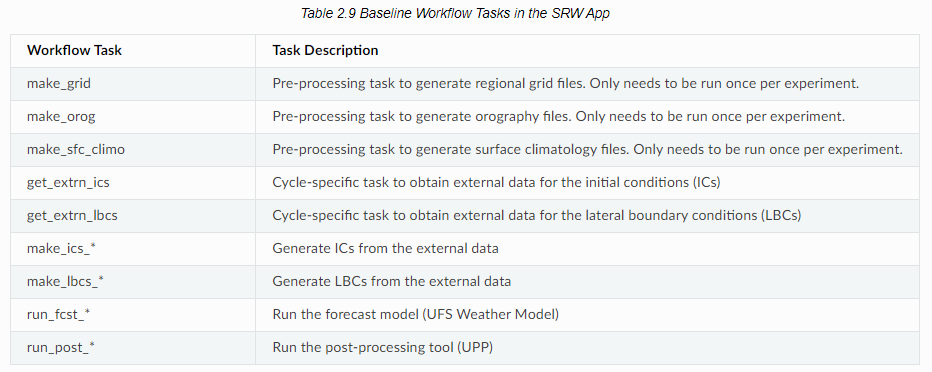 Paradigm of UFS-SRW
workflow tasks (continued)
(from User’s Guide)
Information on Rocoto (not complete...)
To change the number of nodes, CPUs, walltime, etc. for running the experiment, change nodes, nprocs, walltime in FV3LAM_wflow.xml, respectively.
[end]